PowerPoint
See I can Do this
PowerPoint Chapter 1
I want you to be able to do these things.
More next Tuesday.
Starting
As before
A blank presentation
Templates
You might have one that is your company’s default.
Design Tab
Themes and Variants.
Multiple Views
View Tab
Normal
Outline
Slide Sorter
Presentation
Bottom of the screen too!
F5 to start show
Escape to exit show
Shift f5 to resume show
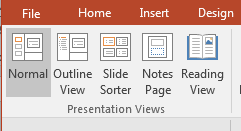 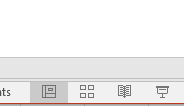 Presentation
Click mouse button to move on
Or space bar
Or arrows 
Or buttons
Or even a presenter
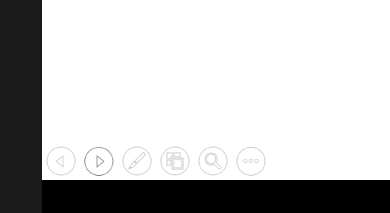 Inserting Objects
Just like word
Pictures
Text
Shapes
Tables
…
Note you also have a number of slide types
More on this later
I like this (You should be able to do it)
Michigan
A Picture Appears
Some discussion of important data
(With a highlight arrow)
A new discussion of that data
(A different highlight arrow)
Summary
(Both arrows are gone)
New Jersey
How to do this:
Add the discussion points
And animate them
Make sure that you set the with previous or on click appropriately
Add in some art
Add animation to that as well
Move up and down
The Animation Pane is useful here
Three Steps to Transitions
Click on the transitions tab
Select a transition
Click on “Apply To All”
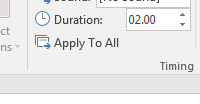 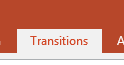 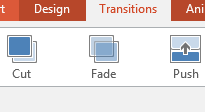